Remembrance of our beloved
Departed Sisters of Mercy
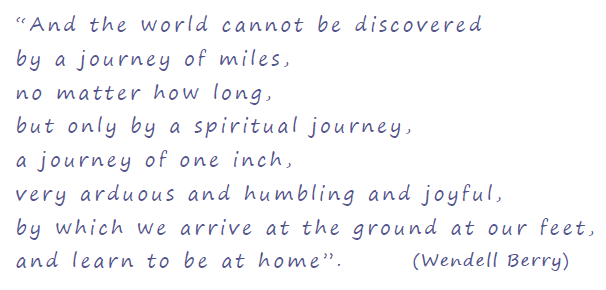 Page 1
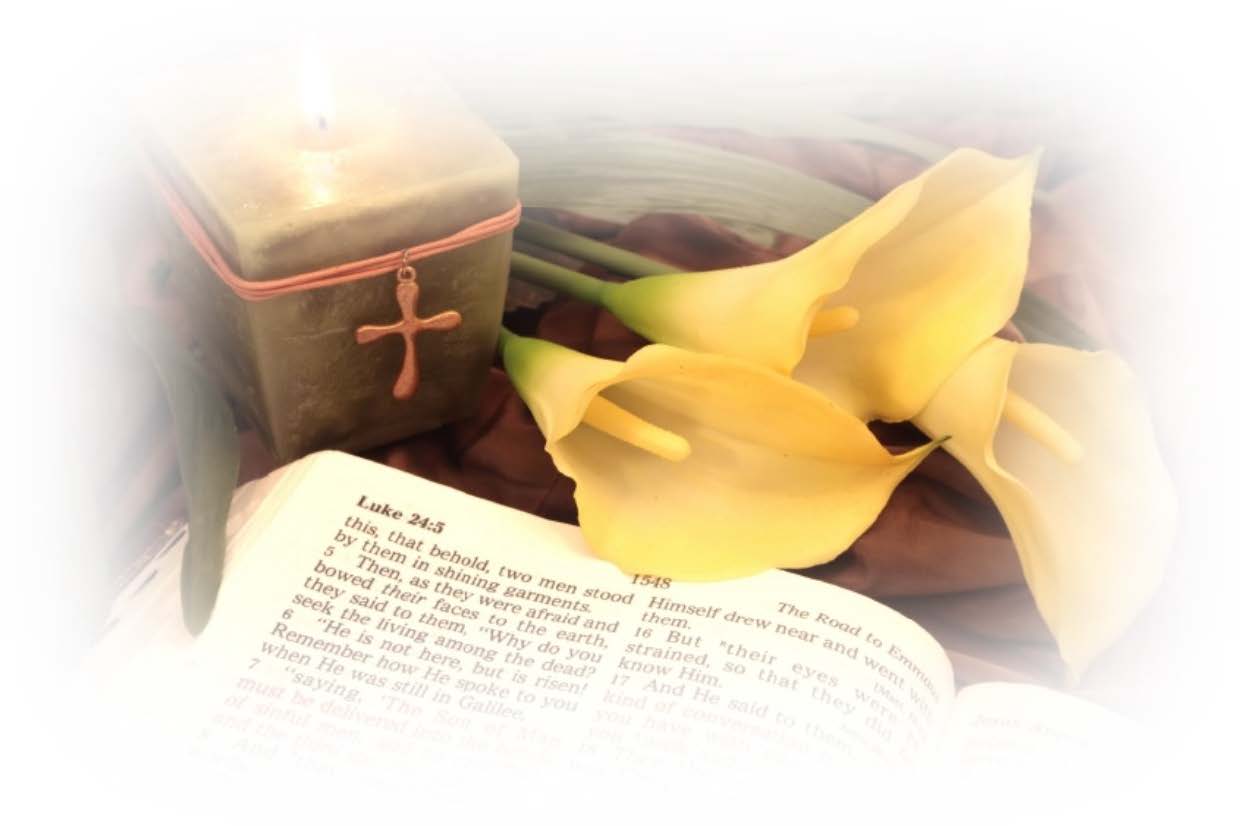 Soft music
lighting of the candle
Focus for a few moments on the candle  and on the symbols in the centrepiece
Page 2
Welcome: We come as a community, to our prayer time today to  remember with love our mercy sisters, family members, friends and relatives who have died during this past year.  Through our prayer  and compassionate presence, may those who have lost loved ones find  the strength and understanding they need to cope each day.
May we be patient with life and allow God’s mercy and love to be  our constant strength. As we support one another in our grief, we  pray that God will fill our hearts with deeper faith and stronger empathy.
Lighting of candle
Page 3
Hymn:	Retu r   n	Home
Return home  Return home
Return to the peace that  is your soul
Return to your truth,  Return to your heart
Return and rest.
Return home  Return home
Return to the essence  of your being
Return to your truth,  Return to your heart
Return and rest.
(CD Return Home by Jan Novotka)
( T o l i s t e n t o t h i s h y m n :
G o t o g o o g l e ,
T y p e I T u n e s R e t u r n H o m e b y J a n N o v o t k a 
F i n d t h e C D c o v e r e n t i t l e d R e t u r n H o m e 
C l i c k V i e w i n i T u n e s u n d e r n e a t h t h e C D c o v e r 
C l i c k L a u n c h a p p l i c a t i o n 
C l i c k N o t o t h e n e x t q u e s t i o n 
C l i c k R e t u r n H o m e 
O the rw i se p ra y s i l e n t l y th e abo v e wo r ds e n te r i n g  i n t o the e s se nce a n d pe ace o f yo u r so u l o r s e l e c t a h ym n o f yo u r c ho i ce )
Pause
(Recall in silence the names of those you wish to remember this day.)
Pause
Page 4
In the presence of God we remember and give thanks for their lives  and the richness of hope that we have received from them.
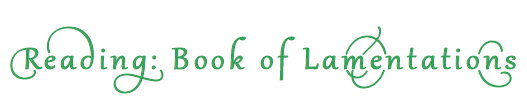 (Chapter 3:21 -26)

I will call this to mind, as my reason for hope:
The favours of God are not exhausted.
God’s mercies are not spent;
They are renewed each morning, so great is God’s faithfulness.  My portion is my God, says my soul;
Therefore I will hope in God.
Good is God to the one who waits and to the soul who seeks.  It is good to hope in silence for the saving help of God.

This is the Word of God.
Pause
Choose Reflection 1 or 2
Page 5
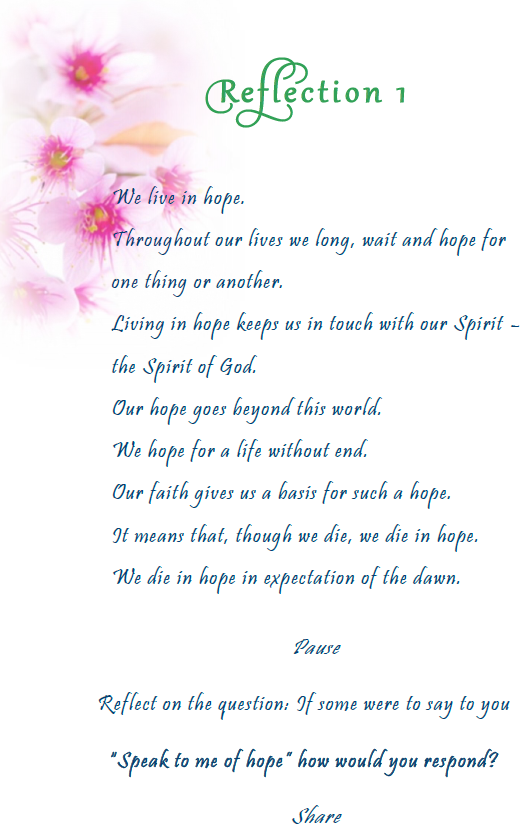 Page 6
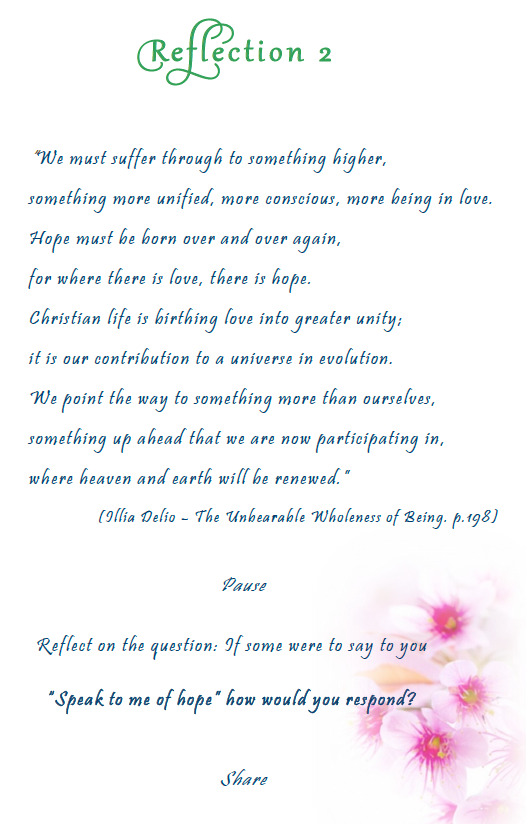 Prayerfully read the names of the sisters who died since last  November.
If the name of a Sister from your community/cluster is read, a member of the group comes forward to light a candle/night light  in remembrance of her and places it on the centrepiece.


On the centrepiece, Sisters may have placed their own memorial  cards, photographs or symbols of remembrance of a community  member, a family member, a friend or a relative.

Invite Sisters to take some time to name and pray for their loved  ones who have died.

They also may wish to come forward and light a candle/night light in honour of their loved one who has died.
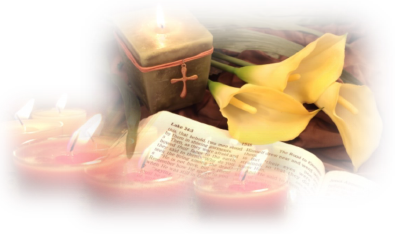 Page 8
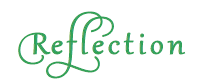 Death alerts us to lifeIn the recollection of past moments and the tears of  past tendernessIn the knowledge that every deed we ever do lives on somewhere In our awareness of the gift of time  In stopping to look at flowers, In caring for natureIn embracing the planet,  In paying attentionIn taking comfort in the darkness and the light. In remembering ‘The Light’ that no darkness can take away.


Pause
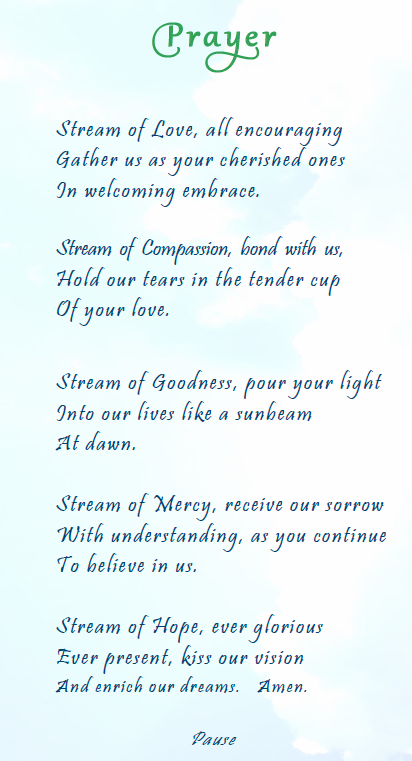 Page 10
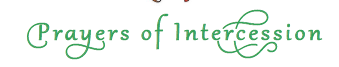 We pray for the people of the world and for our leaders that the  Christian vision of peace, hope and justice for all may everywhere be respected.       Lord, hear us.

We pray for the needy of all continents and countries, particularly those  who have experienced great hardship and trauma in recent times.       Lord, hear us.

We remember the members of our Congregation, our families, relations and friends as we recall their lives of love and hope.  We remember them with affection and gratitude,
and commend them to  the care of  our  loving God.
Lord, hear us.

We pray for all who care for the sick and the dying especially those  who care for our sick sisters.     Lord, hear us.

We pray that we will continue to be a compassionate presence of God to those who grieve the death of loved ones.       
Lord, hear us.

We pray for a deeper awareness of our interdependence and  interconnectedness with all of life.     Lord, hear us.
Pray together The Lord’s Prayer

Let us pray:

Spirit of God, allow us to release our loves ones to You,
still feeling their abiding love and knowing their guidance.
Let us stand in solidarity, as they would wish  with the courage of a community of Hope-Being Hope to each other and to all of creation.May we return to your truth and to the essence of our being.  Through Christ our Lord.     Amen
Page 12
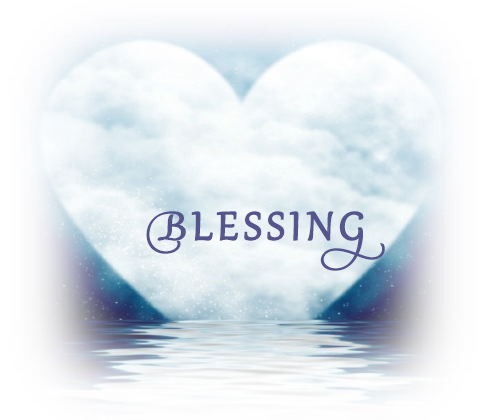 May we  go  forth with joy and  hope.
May we go forth with remembering hearts,  grateful for all that we have shared.

May we go forth with arms held wide,
open to what God sends to us for merciful embrace.

May we go forth as we take our journey inch by inch  to walk the ways of mercy.

May we go forth with enthusiastic faith in God,  in one another and in all of life.

May God the Trinity of love - Creator, Word and Wisdom-  Bless each one of all and all whom we love.                           (Adapted from Mary Wickham rsm)
Page 13
When Death Comes
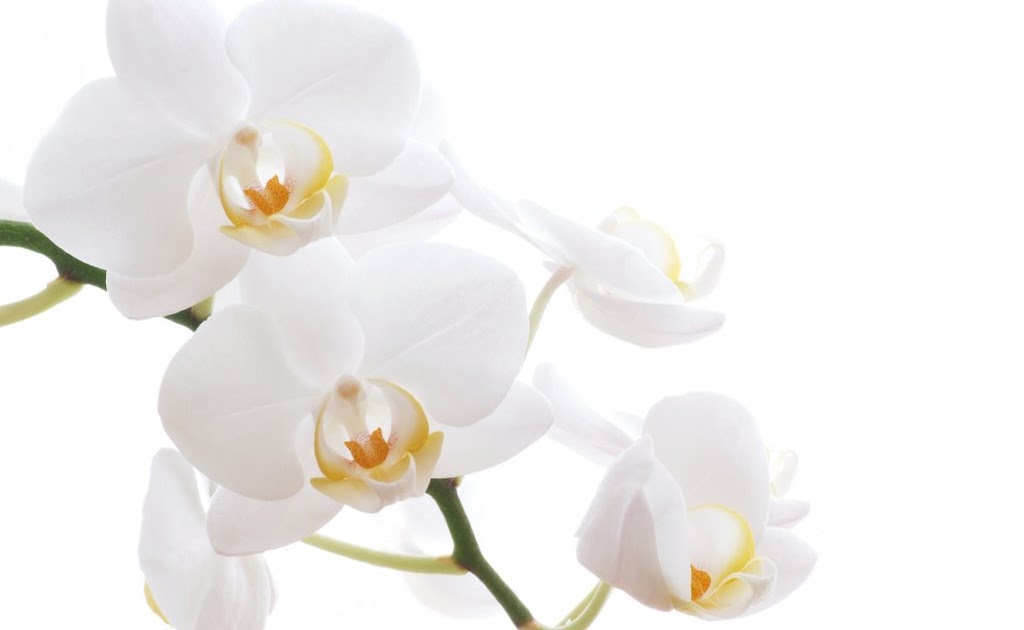 When death comes…
I want to step through the door full of curiosity…
Therefore I look upon everything
as a brotherhood and a sisterhood…

and I think of each life as a flower…
and each name a comfortable music in the mouth  tending as all music does, toward silence,
and each body a lion of courage, and something
precious to the earth.

When it's over, I want to say: all my life  I was a bride married to amazement…

When it's  over, I  don't want to  wonder
if I have made of my life something particular, and real.
I don't want to find myself sighing and frightened  or full of argument.
I don't want to end up simply having visited this world. 
Mary Oliver (House of Light)
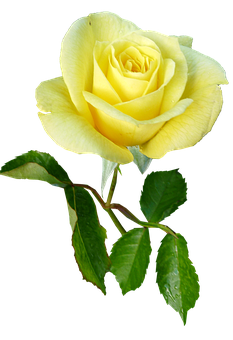 Page 14
Mercy Congregational Leadership Team
Rachamim, 13/14 Moyle Park, Convent Road, Clondalkin, Dublin 22, Ireland.
Page 15